ΟΔΗΓΟΣ ΑΞΙΟΛΟΓΗΣΗΣ
για την υπαγωγή Επενδυτικών Σχεδίων στα Καθεστώτα Ενισχύσεων «Γενική Επιχειρηματικότητα»  και «Νέες Ανεξάρτητες ΜΜΕ» του Ν.4399/2016  
(προκηρύξεις καθεστώτων Οκτώβριος 2016)
ΜΕΡΟΣ Β’
Έλεγχος Νομιμότητας- Αξιολόγηση Εύλογου Κόστους
1
[Speaker Notes: Στην παρουσίαση αυτή θα ασχοληθούμε με ένα βασικό τμήμα του Οδηγού Αξιολόγησης που αφορά στη διενέργεια του ελέγχου νομιμότητας και επιλεξιμότητας των δαπανών και στις  σχετικές ενέργειες στις οποίες πρέπει να προβεί ο αξιολογητής]
Περιεχόμενα Παρουσίασης
Γενικά
Θεσμικό Πλαίσιο & Πληροφοριακό Υλικό αξιολόγησης
Βασικά εργαλεία  Αξιολόγησης
Αντικείμενο και Διαδικασία Αξιολόγησης 
Διενέργεια αξιολόγησης στο ΠΣΚΕ
Έλεγχος δικαιολογητικών και προϋποθέσεων Νομιμότητας – Αξιολόγηση Εύλογου Κόστους
2
Θεσμικό πλαίσιο & Πληροφοριακό Υλικό            (1/4)
3
[Speaker Notes: Για να είναι σε θέση οι αξιολογητές να εκτελέσουν τα καθήκοντά τους θα πρέπει να είναι πλήρως ενημερωμένοι σχετικά με το περιεχόμενο της Πρόσκλησης ως ισχύει, καθώς και για οτιδήποτε άλλο έχει δημοσιευθεί σχετικά. 

Καταρχήν παρουσιάζεται το θεσμικό πλαίσιο που θα βοηθήσει στην κατανόηση των βασικών εννοιών, των προϋποθέσεων και κριτηρίων υπαγωγής στο Καθεστώς Ενίσχυσης.]
Θεσμικό πλαίσιο & Πληροφοριακό Υλικό              (2/4)
https://www.ependyseis.gr/anaptyxiakos/nomothesia.htm
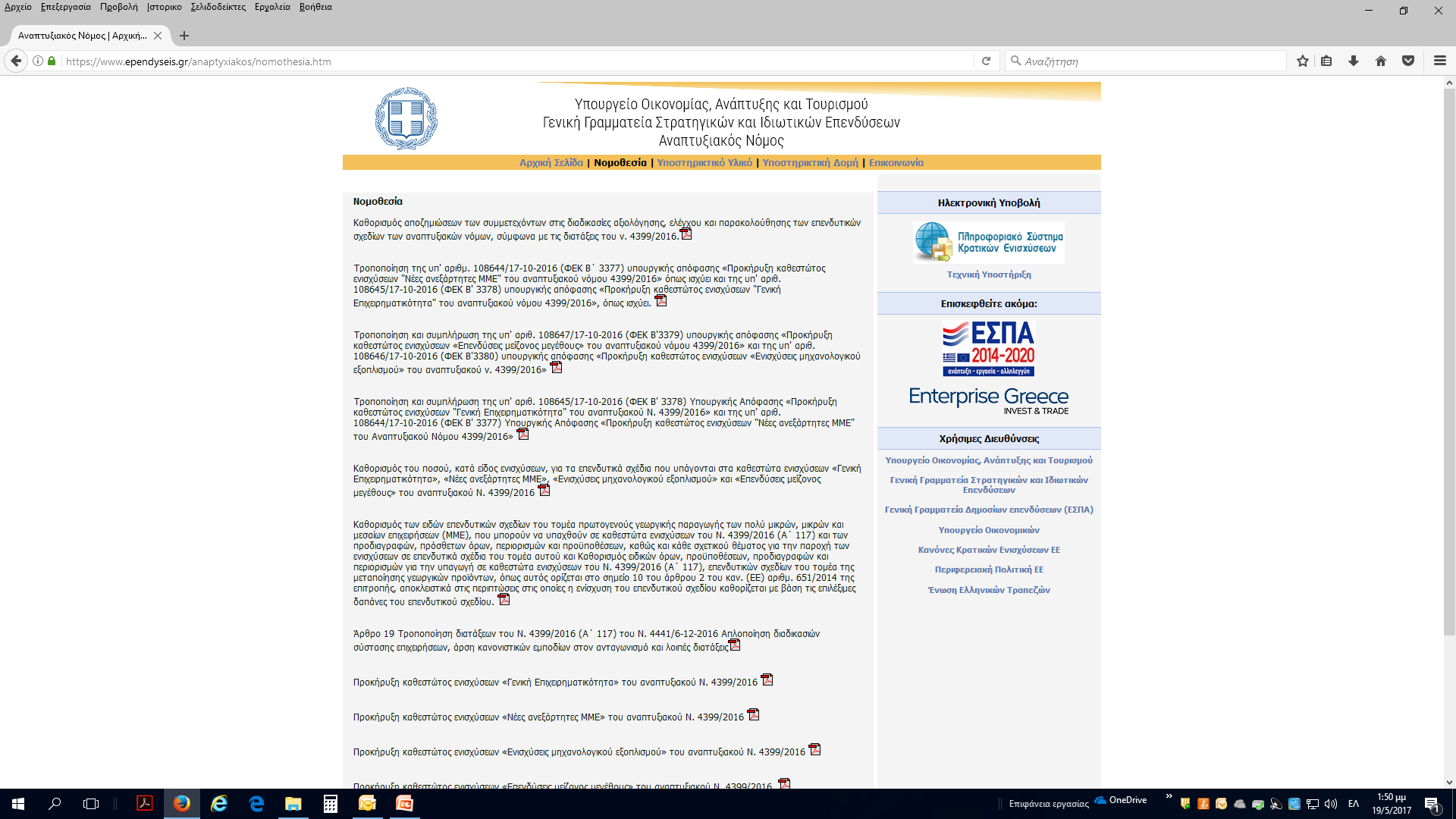 Νομοθεσία
4
[Speaker Notes: Ο ιστότοπος στον οποίο είναι αναρτημένη όλη η Νομοθεσία σχετικά με το Ν.4399/16. 

https://www.ependyseis.gr/anaptyxiakos/nomothesia.htm]
Θεσμικό πλαίσιο & Πληροφοριακό Υλικό           (3/4)
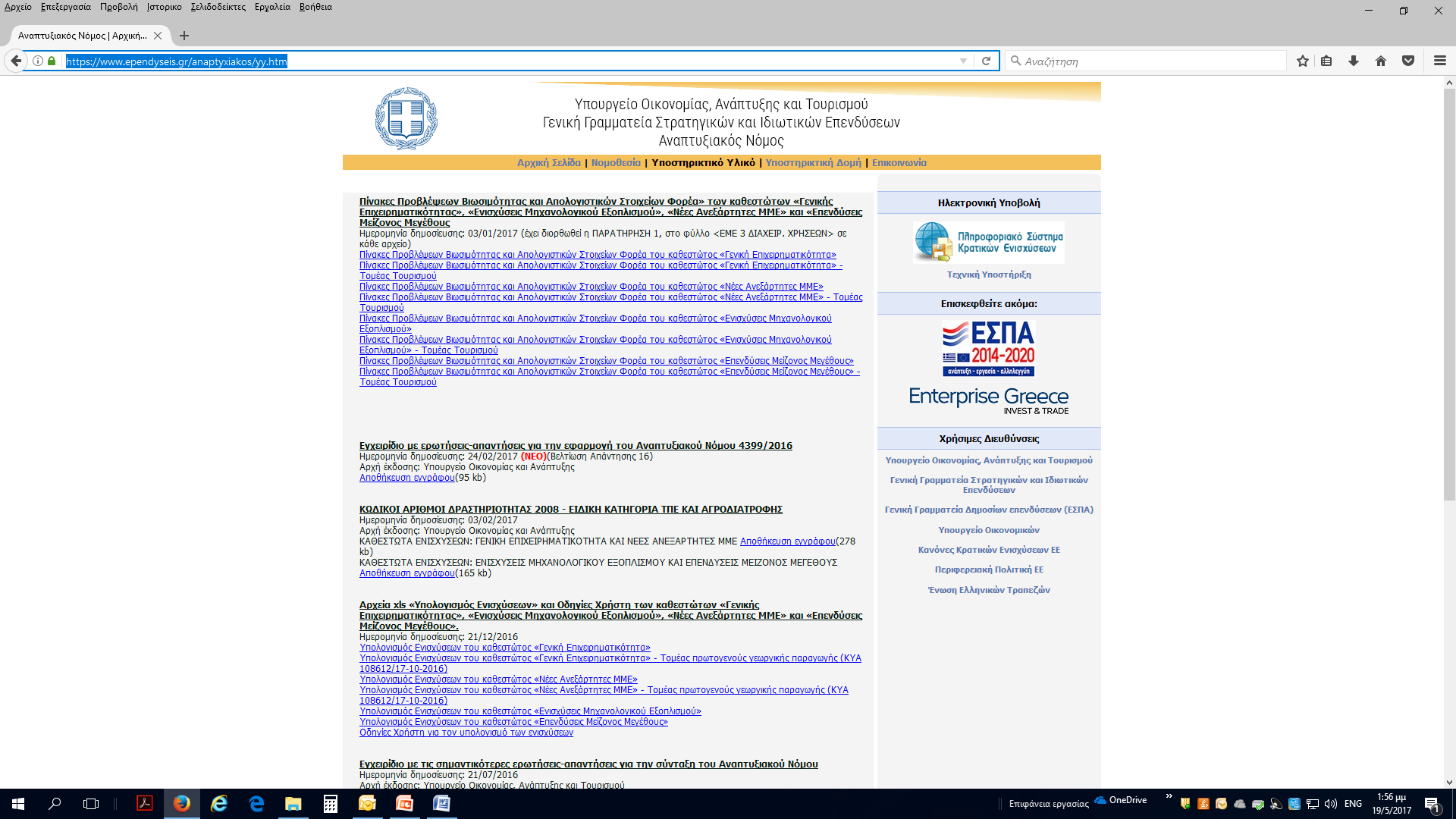 Υποστηρικτικό Υλικό
5
[Speaker Notes: Ο ιστότοπος στον οποίο είναι αναρτημένο όλο το υποστηρικτικό υλικό σχετικά με τα Καθεστώτα Ενισχύσεων του Ν.4399/16. 

https://www.ependyseis.gr/anaptyxiakos/yy.htm

Οι διατάξεις του ΓΑΚ και του αναπτυξιακού νόμου, έχουν ενσωματωθεί στις προκηρύξεις των καθεστώτων 

Για τη διενέργεια της αξιολόγησης απαιτείται η προκήρυξη του καθεστώτος παράλληλα με τον Οδηγό Αξιολόγησης καθώς και οι ΚΥΑ ειδικών κατηγοριών σχεδίων]
Θεσμικό Πλαίσιο & Πληροφοριακό Υλικό                   (4/4)
Πληροφοριακό Υλικό 
Οδηγός Αξιολόγησης του καθεστώτος
Οδηγός Δεοντολογίας Αξιολογητών 
Εγχειρίδιο με ερωτήσεις- απαντήσεις για την εφαρμογή του Αναπτυξιακού Νόμου 4399/2016
Αρχεία xls Υπολογισμός Ενισχύσεων και Οδηγίες Χρήστη των Καθεστώτων 
Αρχείο Κωδικών Αριθμών Δραστηριότητας 2008-Ειδική Κατηγορία ΤΠΕ/ Αγροδιατροφής 
Πίνακες Προβλέψεων Βιωσιμότητας και Απολογιστικών Στοιχείων Φορέα των καθεστώτων «Γενικής Επιχειρηματικότητας», «Νέες Ανεξάρτητες ΜΜΕ»
Οδηγός Χρήσης του ορισμού ΜΜΕ
6
Βασικά εργαλεία αξιολόγησης (1/4)
Προκήρυξη του καθεστώτος (Υπουργική Απόφαση)
Κοινές Υπουργικές Αποφάσεις (ΚΥΑ) πρόσθετων όρων και προδιαγραφών για σχέδια ειδικών κατηγοριών
 εκσυγχρονισμού ξενοδοχείων
 πρωτογενούς γεωργικής παραγωγής
μεταποίησης γεωργικών προϊόντων
ΠΣΚΕ (Πληροφοριακό Σύστημα Κρατικών Ενισχύσεων)
Οδηγός Αξιολόγησης (καθεστώτος)
7
[Speaker Notes: Αυτά που θα πρέπει ο αξιολογητής να συμβουλεύεται διαρκώς και να έχει δίπλα του κατά την αξιολόγηση,  είναι τα ακόλουθα 

Προκήρυξη του καθεστώτος (Υπουργική Απόφαση)
Κοινές Υπουργικές Αποφάσεις (ΚΥΑ) πρόσθετων όρων και προδιαγραφών για σχέδια ειδικών κατηγοριών
 εκσυγχρονισμού ξενοδοχείων
 πρωτογενούς γεωργικής παραγωγής
μεταποίησης γεωργικών προϊόντων
ΠΣΚΕ (Πληροφοριακό Σύστημα Κρατικών Ενισχύσεων)
Οδηγός Αξιολόγησης (καθεστώτος)]
Βασικά εργαλεία αξιολόγησης (2/4)
Προκήρυξη του καθεστώτος (Υπουργική Απόφαση)
Περιέχονται όλες οι διατάξεις του νόμου που την διέπουν (όπως αναφέρονται στο νόμο, είτε όπως  εξειδικεύονται για τη συγκεκριμένη  προκήρυξη) 
κατά την αξιολόγηση δεν είναι απαραίτητο ο αξιολογητής  να ανατρέχει στο νόμο
ΚΥΑ πρόσθετων όρων και προδιαγραφών, οι οποίες δεν περιέχονται στην προκήρυξη για τις παρακάτω περιπτώσεις  σχεδίων: 
 εκσυγχρονισμού ξενοδοχείων
 πρωτογενούς γεωργικής παραγωγής
μεταποίησης γεωργικών προϊόντων
8
[Speaker Notes: Προκήρυξη : ενσωματώνονται όλες οι διατάξεις του νόμου που διέπουν την προκήρυξη, είτε όπως ακριβώς αναφέρονται στο νόμο, είτε όπως  εξειδικεύονται για τη συγκεκριμένη προκήρυξη (η αρίθμηση των άρθρων, των παραγράφων εντός των άρθρων κλπ. ) ακολουθεί το νόμο – επομένως κατά την αξιολόγηση δεν χρειάζεται ο αξιολογητής  να έχει πριν διαβάσει ή να ανατρέχει στο νόμο

Οι προκηρύξεις δεν ενσωματώνουν ειδικές προδιαγραφές για κάποια είδη επενδυτικών σχεδίων, οι οποίες ορίζονται και συναποφασίζονται και με άλλα υπουργεία, επομένως απαιτείται ο αξιολογητής να ανατρέχει και στη σχετική κάθε φορά Κοινή Υπουργική Απόφαση για σχέδια που αφορούν σε: 
 εκσυγχρονισμό ξενοδοχείων
 πρωτογενή γεωργική παραγωγή
μεταποίηση γεωργικών προϊόντων]
Βασικά εργαλεία αξιολόγησης (3/4)
ΠΣΚΕ (Πληροφοριακό Σύστημα Κρατικών Ενισχύσεων)
περιέχει ελέγχους ορθότητας και αυτοματισμούς  βάσει  διατάξεων του θεσμικού πλαισίου  
     (Παράδειγμα: το ποσοστό και το ποσό ενίσχυσης του επενδυτικού σχεδίου υπολογίζονται αυτόματα με βάση τις τιμές των πεδίων του ΠΣΚΕ για:  το μέγεθος της επιχείρησης, τον τόπο εγκατάστασης του σχεδίου, το είδος των ενισχυόμενων δαπανών, το είδος του επενδυτικού σχεδίου και άλλες παραμέτρους
βασική υποχρέωση του αξιολογητή είναι η επικαιροποίηση των πεδίων του ΠΣΚΕ  σύμφωνα με τον Οδηγό Αξιολόγησης, ώστε να εκτελούνται οι σωστοί υπολογισμοί και έλεγχοι ορθότητας
9
[Speaker Notes: ΠΣΚΕ: περιέχει ελέγχους ορθότητας  και αυτοματισμούς βάσει των διατάξεων του θεσμικού πλαισίου
 π.χ., ένας πολύ απλός έλεγχος: στο καθεστώς των Νέων Ανεξάρτητων ΜΜΕ, δεν είναι δυνατό κάποιος να συμπληρώσει στο αντίστοιχο πεδίο μεγέθους επιχείρησης, «Μεγάλη» διότι ως μεγάλη, η επιχείρηση δεν είναι επιλέξιμη για το συγκεκριμένο καθεστώς

Ένας σύνθετος έλεγχος – αυτοματισμός είναι π.χ.  ο προσδιορισμός του ποσοστού και του ποσού ενίσχυσης, που ορίζεται με βάση
 το μέγεθος της επιχείρησης, 
τον τόπο υλοποίησης του επενδυτικού σχεδίου, 
το είδος των ενισχυόμενων δαπανών (π.χ. αν είναι δαπάνες περιφερειακών ενισχύσεων ή δαπάνες συμβουλευτικών υπηρεσιών για ΜΜΕ, το είδος του επενδυτικού σχεδίου (καθώς μπορεί για κάποια είδη επενδυτικών σχεδίων, όπως π.χ. σχέδια γεωργικής παραγωγής,  να υπάρχει πλαφόν στο ποσό ενίσχυσης) κλπ. – αυτός ο υπολογισμός δεν θα μπορούσε να γίνει εκτός ΠΣΚΕ 

Αυτός ο τρόπος λειτουργίας του ΠΣΚΕ προσδιορίζει και μία βασική δουλειά του αξιολογητή που είναι, η επικαιροποίηση των διαφόρων πεδίων του ΠΣΚΕ με βάση τα δικαιολογητικά τεκμηρίωσης ώστε να εκτελούνται οι σωστοί υπολογισμοί και έλεγχοι ορθότητας]
Βασικά εργαλεία αξιολόγησης (4/4)
Οδηγός Αξιολόγησης  του καθεστώτος
εκδίδεται από τον Υπουργό Οικονομίας και Ανάπτυξης  (Άρθρο 14 Ν.4399)
περιέχει αναλυτικές οδηγίες προς τον αξιολογητή  για την εξέταση κάθε αρχείου και δικαιολογητικού  της αίτησης του φορέα, ώστε:
να επικαιροποιούνται τα απαραίτητα πεδία  (να δίνονται σωστές τιμές με βάση τα δικαιολογητικά )
να ελέγχεται η πλήρωση των όρων και προϋποθέσεων νομιμότητας
10
[Speaker Notes: Τέλος, ο Οδηγός αξιολόγησης περιέχει αναλυτικές οδηγίες  για το πώς χρησιμοποιούμε κάθε αρχείο και δικαιολογητικό που έχει υποβληθεί από τον φορέα στο ΠΣΚΕ, προκειμένου να επικαιροποιήσουμε τα απαραίτητα πεδία δηλαδή, να δώσουμε σωστές τιμές με βάση τα δικαιολογητικά ή προκειμένου να ελέγξουμε την πλήρωση των όρων και προϋποθέσεων νομιμότητας]
Αντικείμενο αξιολόγησης  (1/4)Αξιολόγηση & Υπαγωγή / Απόρριψη
Ο  Έλεγχος των προϋποθέσεων νομιμότητας και η αξιολόγηση εύλογου κόστους  και δεικτών βαθμολογίας των επενδυτικών σχεδίων – διενεργούνται με βάση Οδηγό Αξιολόγησης  ο οποίος εκδίδεται από τον Υπουργό Οικονομίας και Ανάπτυξης  (Άρθρο 14 Ν.4399). Στον Οδηγό περιλαμβάνεται και  το τυποποιημένο σύστημα ελέγχου πληρότητας
11
[Speaker Notes: Υπενθυμίζεται, ότι η διαδικασία αξιολόγησης των επενδυτικών σχεδίων περιλαμβάνει σε πρώτη φάση τη διενέργεια ελέγχου πληρότητας  των απαιτούμενων δικαιολογητικών με βάση ένα τυποποιημένο σύστημα πληρότητας – σε περίπτωση θετικού αποτελέσματος του ελέγχου, το επενδυτικό σχέδιο ανατίθεται μέσω του ΠΣΚΕ στον ίδιο αξιολογητή για τη διενέργεια των επόμενων σταδίων της αξιόλογησης
Σε περίπτωση αρνητικού αποτελέσματος, το αποτέλεσμα ελέγχεται από την υπηρεσία υποδοχής και εφόσον επιβεβαιώνεται η έλλειψη, εκδίδεται απόφαση απόρριψης για λόγους πληρότητας, για την οποία δεν προβλέπεται και διαδικασία ενστάσεων

Ο Έλεγχος των προϋποθέσεων νομιμότητας  και η αξιολόγηση εύλογου κόστους  και δεικτών βαθμολογίας των επενδυτικών σχεδίων – διενεργούνται με βάση τον Οδηγό Αξιολόγησης (μέρος Β’) ο οποίος εκδίδεται από τον Υπουργό Οικονομίας και Ανάπτυξης  (Άρθρο 14 Ν.4399). 

Το αποτέλεσμα αυτού του σταδίου της αξιολόγησης παραλαμβάνεται, ελέγχεται και οριστικοποιείται από την επιτροπή αξιολόγησης του φορέα υποδοχής (στην οποία συμμετέχει και ένα μέλος του ΕΜΠΑ)

Σε περίπτωση αρνητικού  αποτελέσματος του ελέγχου νομιμότητας  ή αν το επενδυτικό σχέδιο δεν συγκεντρώσει το minimum απαιτούμενο της βαθμολογίας, εκδίδεται απορριπτική απόφαση 
Σε περίπτωση θετικού αποτελέσματος  το επενδυτικό σχέδιο συμπεριλαμβάνεται σε προσωρινό πίνακα κατάταξης  των επενδυτικών σχεδίων, προκειμένου να υπαχθούν τα επενδυτικά σχέδια κατά σειρά βαθμολογίας, μέχρι την εξάντληση των διαθεσίμων κονδυλίων]
Αντικείμενο αξιολόγησης (2/4) Αιτήσεις υπαγωγής
1ο Βήμα: αίτηση υπαγωγής 
Στοιχεία φορέα & επενδυτικού σχεδίου
Προσφορές για τις επιλέξιμες δαπάνες
Υπεύθυνη Δήλωση βάσει υποδείγματος (Παράρτημα Ι προκήρυξης)
2ο Βήμα: φάκελος τεκμηρίωσης αίτησης υπαγωγής 
Αναλυτικά στοιχεία φορέα & επενδυτικού σχεδίου
Ερωτηματολόγιο υπογεγραμμένο ηλεκτρονικά(εκτύπωση ΠΣΚΕ)
Οικονομοτεχνική μελέτη + προσαρτήματα αυτής (xls βιωσιμότητας, σχέδια )
Παράβολο 
Λοιπά δικαιολογητικά για την τεκμηρίωση των στοιχείων της αίτησης και των όρων νομιμότητας
12
[Speaker Notes: Με βάση τα παραπάνω εργαλεία, ο αξιολογητής θα πρέπει να προχωρήσει στην αξιολόγηση της αίτησης υπαγωγής του επενδυτικού σχεδίου που του έχει ανατεθεί. 

Ο αξιολογητής ενημερώνεται για την ανάθεση επενδυτικών σχεδίων προς αξιολόγηση μέσω e-mail και ταυτόχρονα, αποκτά πρόσβαση μέσω του ΠΣΚΕ στην αίτηση υπαγωγής και στον φάκελο τεκμηρίωσης αυτής.

Οι αιτήσεις υπαγωγής  υποβάλλονται από τις επιχειρήσεις (επενδυτικοί φορείς)  βάσει του Παραρτήματος Ι της οικείας προκήρυξης, σε δύο βήματα ως εξής:

α) αίτηση υπαγωγής που περιλαμβάνει στοιχεία του φορέα και του επενδυτικού σχεδίου, πρωτότυπες προσφορές για το σύνολο των επιλέξιμων δαπανών του σχεδίου και ΥΔ του φορέα του σχεδίου σύμφωνα με σχετικό υπόδειγμα της υπηρεσίας 

β) φάκελος τεκμηρίωσης που περιλαμβάνει όλα τα δικαιολογητικά που τεκμηριώνουν τα στοιχεία που έχει δηλώσει ο φορέας]
Αντικείμενο Αξιολόγησης (3/4) Αιτήσεις υπαγωγής στο ΠΣΚΕ
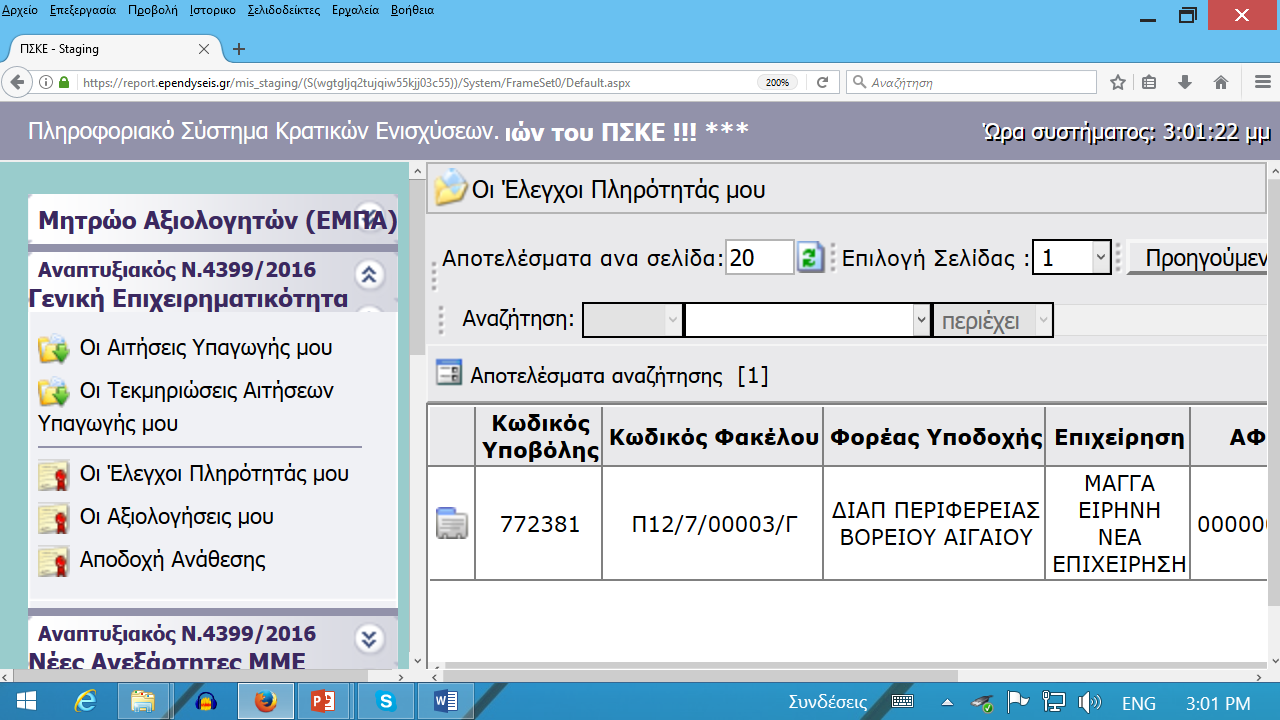 13
[Speaker Notes: Στη διαφάνεια αυτή φαίνονται οι σχετικές ενέργειες στο ΠΣΚΕ -  «ενέργεια» ονομάζεται κάθε ένας από τους τίτλους αριστερά στην οθόνη, που εμφανίζεται κάτω από την ονομασία του καθεστώτος ενίσχυσης στο οποίο εργαζόμαστε 

Με την υποβολή της αίτησης υπαγωγής, το επενδυτικό σχέδιο λαμβάνει μοναδιαίο αριθμό ηλεκτρονικής υποβολής (στήλη Κωδικός Υποβολής) και μοναδιαίο αριθμό φακέλου (στήλη Κωδικός Φακέλου), που ακολουθεί τη σειρά ηλεκτρονικής υποβολής και αποτελεί το στοιχείο θεμελίωσης της σειράς προτεραιότητας  του επενδυτικού σχεδίου – αυτή παίζει ρόλο στις περιπτώσεις άμεσης αξιολόγησης – κάθε σχέδιο αξιολογείται αυτόνομα κατά σειρά προτεραιότητας , υπάγεται εφόσον πληρεί τις προϋποθέσεις νομιμότητας και minimum βαθμολογίας μέχρι την εξάντληση των κονδυλίων. 

Η ενέργεια «Παραλαβές Αιτήσεων Υπαγωγής» αντιπροσωπεύει τη διαδικασία μέσω της οποίας παραλαμβάνεται η αίτηση από τις αρμόδιες  υπηρεσίες υποδοχής  - μέσω αυτής η αίτηση λαμβάνει αριθμό πρωτοκόλλου, ο οποίος επίσης ακολουθεί τη σειρά προτεραιότητας κατά την  υποβολή

Τα υποβληθέντα δικαιολογητικά και αρχεία αναζητούνται στο ΠΣΚΕ στις ενέργειες «Παραλαβές Αιτήσεων Υπαγωγής» και «Τεκμηριώσεις Αιτήσεων Υπαγωγής». 
Ειδικότερα: 
α) Ο αξιολογητής μπαίνει στην ενέργεια «Παραλαβές Αιτήσεων Υπαγωγής» (από το μενού ενεργειών αριστερά στην οθόνη), στην αρχική οθόνη της οποίας εμφανίζονται τα επενδυτικά σχέδια που του έχουν ανατεθεί για αξιολόγηση. 
Επιλέγει το υπό εξέταση επενδυτικό σχέδιο (με κλικ στο εικονίδιο φακέλου που βρίσκεται στο αριστερό μέρος κάθε γραμμής). 
Εμφανίζεται η πρώτη οθόνη που περιέχει συνοπτικές πληροφορίες για την ενέργεια (κωδικός ενέργειας, ημερομηνία υποβολής κλπ).
Με κλικ στην «Επεξεργασία» από το μενού ενεργειών στο δεξί μέρος της οθόνης, ο αξιολογητής μεταβαίνει στην οθόνη οδηγού της αίτησης, ώστε να μπορεί να έχει πρόσβαση στην «Υπεύθυνη Δήλωση» και στο αρχείο xls «Υπολογισμός της ενίσχυσης» (καρτέλα 1.1 Βήμα IV) καθώς και στις υποβληθείσες προσφορές (καρτέλα 2.1 Βήμα ΙΙ).
 
β) Ταυτόχρονα, με άνοιγμα του ΠΣΚΕ σε νέο παράθυρο του φυλλομετρητή (browser) (ώστε να είναι ανοιχτές παράλληλα και οι δύο ενέργειες), ο αξιολογητής μπαίνει στην ενέργεια «Τεκμηριώσεις Αιτήσεων Υπαγωγής» στην αρχική οθόνη της οποίας εμφανίζονται τα επενδυτικά σχέδια που του έχουν ανατεθεί για αξιολόγηση. Με τον ίδιο τρόπο που αναφέρθηκε παραπάνω, ο αξιολογητής μεταβαίνει στην οθόνη οδηγού της ενέργειας τεκμηρίωσης, ώστε να μπορεί να έχει πρόσβαση σε όλα τα υποβληθέντα Αρχεία (Βήμα IV) και Δικαιολογητικά (Βήμα V) του φορέα.]
Αντικείμενο  Αξιολόγησης (4/4)
Φάσεις της διενέργειας  Β’ μέρους  αξιολόγησης (ανάλυση)
Προθεσμία ολοκλήρωσης αξιολόγησης: εντός  8 ημερών από την αποδοχή
14
ΔΙΕΝΕΡΓΕΙΑ ΤΗΣ ΑΞΙΟΛΟΓΗΣΗΣ ΣΤΟ ΠΣΚΕ (1/3)ΕΝΑΡΞΗ ΔΙΑΔΙΚΑΣΙΑΣ
Ανάθεση αξιολόγησης με e-mail  μετά από τυχαία κλήρωση : προθεσμία αποδοχής 24 ώρες
Πρόσβαση στα υποβληθέντα δικαιολογητικά και αρχεία μέσω των ενεργειών:
Παραλαβές Αιτήσεων Υπαγωγής 
Τεκμηριώσεις Αιτήσεων Υπαγωγής
Σύνοψη Στοιχείων επενδυτικού σχεδίου (παράγεται από το Βήμα V «Εκτυπώσεις»  της  ενέργειας «Οι Έλεγχοι Πληρότητάς μου»)
Πρόσβαση στην ενέργεια «Αξιολόγηση» 
Πρόσβαση σε Διευκρινιστικά στοιχεία/ ενέργεια «Μηνύματα»
15
[Speaker Notes: Σε περίπτωση που ο αξιολογητής έχει ζητήσει διευκρινιστικά στοιχεία από το φορέα, μέσω της ενέργειας Μηνυμάτων του ΠΣΚΕ, θα πρέπει να ελέγχει μέσω της ίδιας ενέργειας την κατάσταση του Μηνύματος. Εφόσον το μήνυμα έχει απαντηθεί, ελέγχεται η απάντηση και τυχόν συνημμένα αρχεία, προκειμένου να ληφθούν υπόψη στην αξιολόγηση.
 
Ο έλεγχος για την ύπαρξη μηνυμάτων διευκρινιστικών στοιχείων προς και από τον φορέα της επένδυσης, θα πρέπει να διενεργείται κάθε φορά κατά την ανάληψη αξιολόγησης νέου επενδυτικού σχεδίου (για την περίπτωση που το επενδυτικό σχέδιο είχε ανατεθεί σε άλλον αξιολογητή και δεν ολοκληρώθηκε εντός του προβλεπόμενου χρόνου).]
ΔΙΕΝΕΡΓΕΙΑ ΤΗΣ ΑΞΙΟΛΟΓΗΣΗΣ ΣΤΟ ΠΣΚΕ (2/3)ΓΕΝΙΚΕΣ ΟΔΗΓΙΕΣ
Αυτόματη μεταφορά  των  συμπληρωμένων πεδίων  από τα προηγούμενα στάδια  (π.χ. στοιχεία της Αίτησης   Αξιολόγηση, στοιχεία Αξιολόγησης   Απόφαση Υπαγωγής  κ.ο.κ ) 
Ανοιχτά  / κλειστά πεδία  (επεξεργάσιμα / μη επεξεργάσιμα)
Επικαιροποίηση  των ανοιχτών πεδίων σύμφωνα με τις οδηγίες   Σε περίπτωση αλλαγής του πεδίου αυτόματη σήμανση μεταβολών με κίτρινο χρώμα πεδίου
Αποθήκευση   πριν την έξοδο από κάθε καρτέλα
Έλεγχος ορθότητας  πριν την υποβολή:  επισημάνσεις/ παρατηρήσεις   κατάλληλες διορθώσεις     ενεργοποίηση της  υποβολής της ενέργειας. 
 Helpdesk αξιολογητών : 
Τεχνική υποστήριξη ΠΣΚΕ 
Υποστήριξη για θέματα Οδηγού Αξιολόγησης (ΓΔΙΕ)
16
ΔΙΕΝΕΡΓΕΙΑ ΑΞΙΟΛΟΓΗΣΗΣ ΣΤΟ ΠΣΚΕ (3/3)ΒΗΜΑΤΑ ΕΝΕΡΓΕΙΑΣ «ΑΞΙΟΛΟΓΗΣΗ»
Οδηγίες σχετικού Κεφαλαίου Οδηγού Αξιολόγησης 
Οδηγίες των Σημείων Ελέγχου του Οδηγού Αξιολόγησης
ΒΗΜΑ Ι: ΕΠΙΚΑΙΡΟΠΟΙΗΣΗ ΣΤΟΙΧΕΙΩΝ ΑΙΤΗΣΗΣ – ΕΡΩΤΗΜΑΤΟΛΟΓΙΟΥ
ΒΗΜΑ ΙΙ: ΕΠΙΚΑΙΡΟΠΟΙΗΣΗ ΣΤΟΙΧΕΙΩΝ ΚΟΣΤΟΥΣ – ΧΡΗΜΑΤΟΔΟΤΙΚΟΥ ΣΧΗΜΑΤΟΣ
Βήμα ΙΙΙ: ΕΛΕΓΧΟΣ ΝΟΜΙΜΟΤΗΤΑΣ
ΒΗΜΑ IV: ΒΑΘΜΟΛΟΓΙΑ
ΒΗΜΑ V: ΤΕΛΙΚΟ ΣΥΜΠΕΡΑΣΜΑ
Βήμα VΙ: ΚΑΤΑΡΤΙΣΗ – ΕΠΙΣΥΝΑΨΗ ΕΓΓΡΑΦΩΝ ΑΞΙΟΛΟΓΗΣΗΣ
ΒΗΜΑ VΙI: ΈΛΕΓΧΟΣ ΟΡΘΟΤΗΤΑΣ - ΠΛΗΡΟΤΗΤΑΣ
ΒΗΜΑ VΙIΙ: ΗΛΕΚΤΡΟΝΙΚΗ ΥΠΟΒΟΛΗ
ΒΗΜΑ IX: ΕΚΤΥΠΩΣΕΙΣ
17
[Speaker Notes: Τα βήματα της αξιολόγησης στο ΠΣΚΕ εκτελούνται διαδοχικά με βάση]
Έλεγχος δικαιολογητικών
Ελέγχονται:
Εκδότης ή και ο υπογράφων 
Ισχύς δικαιολογητικών 
Περιεχόμενο των δικαιολογητικών σύμφωνα με το Παράρτημα 1 Προκήρυξης  
Αποδοχή επιπλέον / εναλλακτικών δικαιολογητικών εάν : 
Είχαν υποβληθεί με την αίτηση υπαγωγής ή την τεκμηρίωση αυτής
Τεκμηριώνουν επαρκώς το ελεγχόμενο στοιχείο 
Διευκρινιστικά Μηνύματα 
αφού ολοκληρωθεί ο έλεγχος ΟΛΩΝ των σημείων ελέγχου
συντάσσονται από αξιολογητή – αποστέλλονται από υπηρεσία
τάσσεται προθεσμία απάντησης: έως 8 ημέρες
18
[Speaker Notes: Τα υποβληθέντα δικαιολογητικά πρέπει να είναι σε ισχύ κατά το χρόνο υποβολής των δικαιολογητικών (αίτηση υπαγωγής / φάκελος τεκμηρίωσης)

Κατά τον έλεγχο των δικαιολογητικών:
Εξετάζεται ο εκδότης ή / και ο υπογράφων και η ισχύς των δικαιολογητικών. 
Ελέγχεται το περιεχόμενο των δικαιολογητικών κατά τα οριζόμενα στο Παράρτημα 1 της προκήρυξης του καθεστώτος, προκειμένου να διαπιστωθεί ότι τεκμηριώνεται η πλήρωση των όρων και προϋποθέσεων του θεσμικού πλαισίου. Επιπλέον ή εναλλακτικά δικαιολογητικά αυτών που ορίζονται στο Παράρτημα 1 της προκήρυξης του καθεστώτος, γίνονται αποδεκτά εφόσον: α) είχαν υποβληθεί με την αίτηση υπαγωγής ή την τεκμηρίωση αυτής και β) το υποβληθέν δικαιολογητικό τεκμηριώνει επαρκώς το στοιχείο που ελέγχεται.  
 
Σε περίπτωση που κατά τον έλεγχο διαπιστωθεί ότι απαιτούνται διευκρινίσεις σχετικά με το περιεχόμενο των υποβληθέντων δικαιολογητικών, παρέχεται η δυνατότητα υποβολής διευκρινιστικών στοιχείων, κατόπιν αποστολής σχετικού μηνύματος από το ΠΣΚΕ σύμφωνα με τις οδηγίες που παρέχονται στο Κεφάλαιο 1 του παρόντος. Το μήνυμα αποστέλλεται αφού ολοκληρωθεί ο έλεγχος ΟΛΩΝ των Σημείων Ελέγχου.]
Έλεγχος Προϋποθέσεων Νομιμότητας
Επεξήγηση του Πίνακα Κεφ. 3, Μέρους Β΄ Οδηγού  Αξιολόγησης
19
[Speaker Notes: Το Κεφάλαιο 3 περιλαμβάνει 27 βασικά Σημεία Ελέγχου με αναλυτικές οδηγίες για το πώς ελέγχονται και πώς χρησιμοποιούμε το αποτέλεσμα του ελέγχου. Η δομή κάθε σημείου ελέγχου του Κεφαλαίου 3 είναι όπως παρουσιάζεται στον πίνακα της διαφάνειας. 
Στη συνέχεια παρουσιάζονται συνοπτικά κάποια από αυτά τα σημεία ελέγχου]
Σημεία Ελέγχου Νομιμότητας
20
[Speaker Notes: Σημείο Ελέγχου 3.1]
Σημεία Ελέγχου Νομιμότητας
21
[Speaker Notes: Ειδικά για το Καθεστώς των Νέων Ανεξάρτητων ΜΜΕ εξετάζεται επιπλέον ότι καλύπτονται τα κριτήρια για Νέες Ανεξάρτητες ΜΜΕ και επικαιροποιείται το αντίστοιχο πεδίο στο ΠΣΚΕ.]
Σημεία Ελέγχου Νομιμότητας
22
[Speaker Notes: Υπογεγραμμένη Αίτηση – Ερωτηματολόγιο 
Σε περίπτωση μη πλήρωσης του σημείου ελέγχου το σχέδιο απορρίπτεται στο σύνολό του (ερώτηση ελέγχου νομιμότητας 1.1.1).
Σε κάθε περίπτωση απαιτείται τεκμηρίωση στο σχετικό πεδίο της Τεκμηρίωσης Στοιχείων Αξιολόγησης (Βήμα V, καρτέλα 1.1).
Φερεγγυότητα Φορέα 
Το Σημείο Ελέγχου δεν αφορά υπό σύσταση επιχειρήσεις των οποίων οι εταίροι θα είναι αποκλειστικά φυσικά πρόσωπα.
 Εξετάζεται ότι τα πιστοποιητικά είναι σε ισχύ είτε κατά τον χρόνο υποβολής της αίτησης υπαγωγής είτε κατά τον χρόνο υποβολής του φακέλου τεκμηρίωσης.]
Σημεία Ελέγχου Νομιμότητας
23
Σημεία Ελέγχου Νομιμότητας
24
[Speaker Notes: Σε περίπτωση που τα στοιχεία των εν λόγω λογαριασμών δεν προκύπτουν από τις υποβληθείσες οικονομικές καταστάσεις, ζητούνται διευκρινιστικά στοιχεία επ΄αυτών (υποβολή δευτεροβάθμιου ισοζυγίου με ημερομηνία 31/12 για την κλεισμένη χρήση). 
 Σε περίπτωση μη πλήρωσης του σημείου ελέγχου το σχέδιο απορρίπτεται στο σύνολό του (ερώτηση ελέγχου νομιμότητας 2.1.5)]
Σημεία Ελέγχου Νομιμότητας
25
[Speaker Notes: Σημείωση: Δικαιούχοι για το παρόν καθεστώς είναι, επιπλέον, οι νέες ΜΜΕ στην εταιρική σύνθεση των οποίων μετέχουν και φυσικά πρόσωπα που διατηρούν μικρή ατομική επιχείρηση, εφόσον η τελευταία δεν είναι συνδεδεμένη ή συνεργαζόμενη με άλλες επιχειρήσεις.]
Σημεία Ελέγχου Νομιμότητας
26
Σημεία Ελέγχου Νομιμότητας
27
Σημεία Ελέγχου Νομιμότητας
28
[Speaker Notes: Αναφορικά με την υποβολή ή όχι από την αρμόδια Δ.Α.Ο.Κ. της προβλεπόμενης από την ΚΥΑ γνωμοδότησης, ο αξιολογητής ελέγχει στα Μηνύματα του εάν έχει λάβει από τον φορέα υποδοχής το σχετικό αρχείο και απαντά σχετικά την αντίστοιχη ερώτηση 3.2.6 (καρτέλα 3.2, ΒΗΜΑ Ι). 
 Σε περίπτωση που αυτή έχει υποβληθεί, ο αξιολογητής, σύμφωνα με το περιεχόμενο της γνωμοδότησης της Δ.Α.Ο.Κ. απαντά τις αντίστοιχες ερωτήσεις ελέγχου νομιμότητας (6.1.5 έως και 6.1.8, καρτέλα 6.1 ΒΗΜΑ ΙΙΙ).]
Σημεία Ελέγχου Νομιμότητας
29
[Speaker Notes: Τουρισμός :
Επισημαίνεται ότι ο εκσυγχρονισμός ολοκληρωμένης μορφής ξενοδοχειακών μονάδων συνιστά περίπτωση θεμελιώδους αλλαγής του συνόλου της παραγωγικής διαδικασίας υφιστάμενης μονάδας (περίπτωση δ άρθρου 5 ν.4399/16) και ελέγχεται ότι έχει παρέλθει πενταετία από την έναρξη λειτουργίας της µονάδας ή από την ηµεροµηνία ολοκλήρωσης τυχόν προηγούµενης επένδυσης εκσυγχρονισµού ολοκληρωµένης µορφής της µονάδας. Εφόσον η πλήρωση του όρου αυτού δεν προκύπτει από τα υποβληθέντα δικαιολογητικά, δύναται να ζητηθεί προς διευκρίνιση τούτου, Υπεύθυνη Δήλωση του φορέα.]
Σημεία Ελέγχου Νομιμότητας
30
Σημεία Ελέγχου Νομιμότητας
31
[Speaker Notes: Σημεία Ελέγχου 3.15, 3.16, 3.17 αντίστοιχα]
Σημεία Ελέγχου Νομιμότητας
32
[Speaker Notes: Άρθρο 12
Επισημαίνεται ότι σε περίπτωση που ο φορέας αιτείται να λάβει ως ενίσχυση επιχορήγηση (αυτοτελώς ή συνδυαστικά)  και δεν πληρείται τουλάχιστον ένας από τους όρους και προϋποθέσεις ειδικών κατηγοριών ενισχύσεων του άρθρου 12 ν.4399/16 που ακολουθούν,  η ένταση της ενίσχυσης για την επιχορήγηση μειώνεται αυτόματα από το 100%, στο 70% της μέγιστης επιτρεπόμενης από τον ΧΠΕ και το επενδυτικό σχέδιο αξιολογείται κανονικά.

Σημεία Ελέγχου 3.18, 3.19 αντίστοιχα]
Σημεία Ελέγχου Νομιμότητας – Προσδιορισμός Εύλογου Κόστους
33
[Speaker Notes: Αναλυτικές οδηγίες στα Σημεία Ελέγχου 3.20 και 3.21]
Σημεία Ελέγχου Νομιμότητας
34
[Speaker Notes: Αναλυτικές οδηγίες στα Σημεία Ελέγχου 3.22, 3.23, 3.24]
Σημεία Ελέγχου Νομιμότητας
Όχι
35
[Speaker Notes: Αναλυτικές οδηγίες στα Σημεία Ελέγχου 3.25, 3.26, 3.27]
Ερωτήσεις Πλήρωσης Όρων & Προϋποθέσεων Νομιμότητας
36
[Speaker Notes: Προκειμένου να απαντηθούν οι ερωτήσεις ελέγχου νομιμότητας θα πρέπει να έχει ολοκληρωθεί ο έλεγχος  όλων των σημείων ελέγχου και να έχουν επικαιροποιηθεί τα αντίστοιχα πεδία του ΠΣΚΕ. 

Οι ερωτήσεις ελέγχου νομιμότητας αναφέρονται αναλυτικά στο Κεφάλαιο 4. 

Σε κάθε σημείο ελέγχου νομιμότητας αναφέρεται η αντίστοιχη ερώτηση νομιμότητας που απαντιέται μετά τον έλεγχο. 
Στοιχεία υποχρεωτικών αρχείων Αίτησης Υπαγωγής
Στοιχεία Φορέα Επενδυτικού σχεδίου
Στοιχεία Επενδυτικού σχεδίου
Λοιποί περιορισμοί χορήγησης ενισχύσεων
Στοιχεία Υπεύθυνης Δήλωσης
Τήρηση όρων και προϋποθέσεων επενδυτικών σχεδίων πρωτογενούς γεωργικής παραγωγής (ΚΥΑ 108612/17-10-2016 ΦΕΚ 3410 Β’)
Δυνατότητα Χρηματοδότησης Κόστους Επενδυτικού Σχεδίου
Τελική Κρίση πλήρωσης όρων και προϋποθέσεων Νομιμότητας]
Τεκμηρίωση στοιχείων αξιολόγησης
Τεκμηρίωση με  βάση τα πεδία της καρτέλας 1.1 ΒΗΜΑ V του ΠΣΚΕ

Επισύναψη τυχόν εγγράφων στο ΒΗΜΑ VI
37
[Speaker Notes: Τα στοιχεία τεκμηρίωσης με τις σχετικές οδηγίες συμπλήρωσης αυτών αναφέρονται αναλυτικά στο Κεφάλαιο 7.

 Ο αξιολογητής καλείται να παρουσιάσει συνοπτικά στοιχεία του επενδυτικού σχεδίου και αναλυτική τεκμηρίωση για κρίσιμα στοιχεία της αξιολόγησης. 

Είναι σημαντικό η τεκμηρίωση να είναι πλήρης – εφόσον δεν επαρκεί ο διαθέσιμος χώρος στο ΠΣΚΕ ή αν ο αξιολογητής θέλει να χρησιμοποιήσει πίνακες ή μορφοποιημένο κείμενο για την παρουσίαση της τεκμηρίωσής του, μπορεί να χρησιμοποιήσει αρχείο word το οποίο θα επισυνάψει στο BHMA VI του ΠΣΚΕ]
Ευχαριστούμε!
38
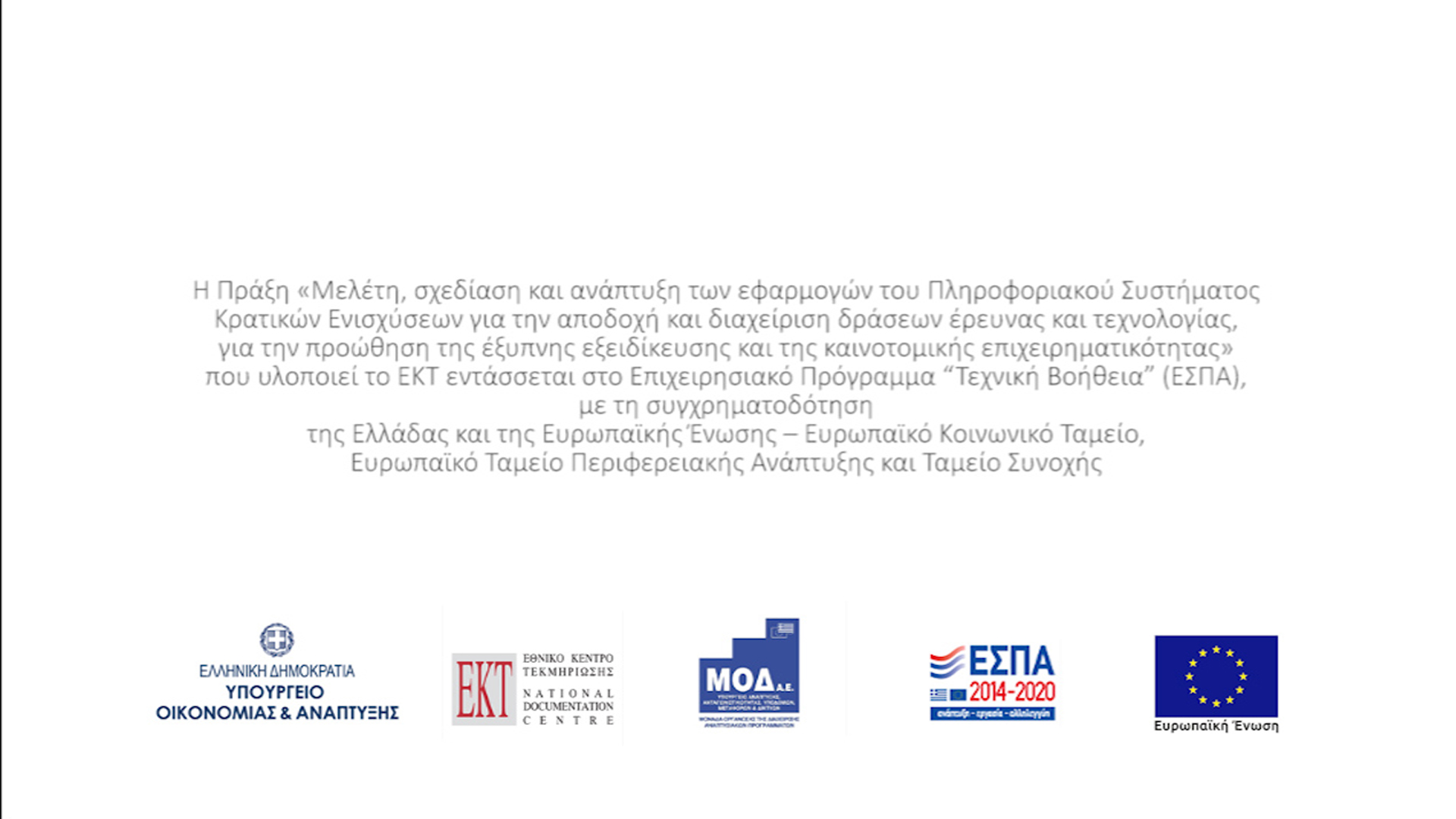 39